Межрегиональный отборочный этап РобоФинист 2024 Самара
 
Категория: «16. Свободная творческая категория: младшая»
 


Робот-уборщик
Автор работы:
Леоновец Алексаендр Алексеевич

Научный руководитель:
Расторгуева Оксана Анатольевна, 
педагог дополнительного образования, МБОУ ДО ГЦИР (г.о. Тольятти)
Цель нашей работы - разработка  робота-уборщика из Lego Mindstorms EV3. 

Задачи:
1. Изучение существующих аналогов роботов, механизмов для уборки снега и мусора. 
2. Разработка робота-уборщика снега и мусора.
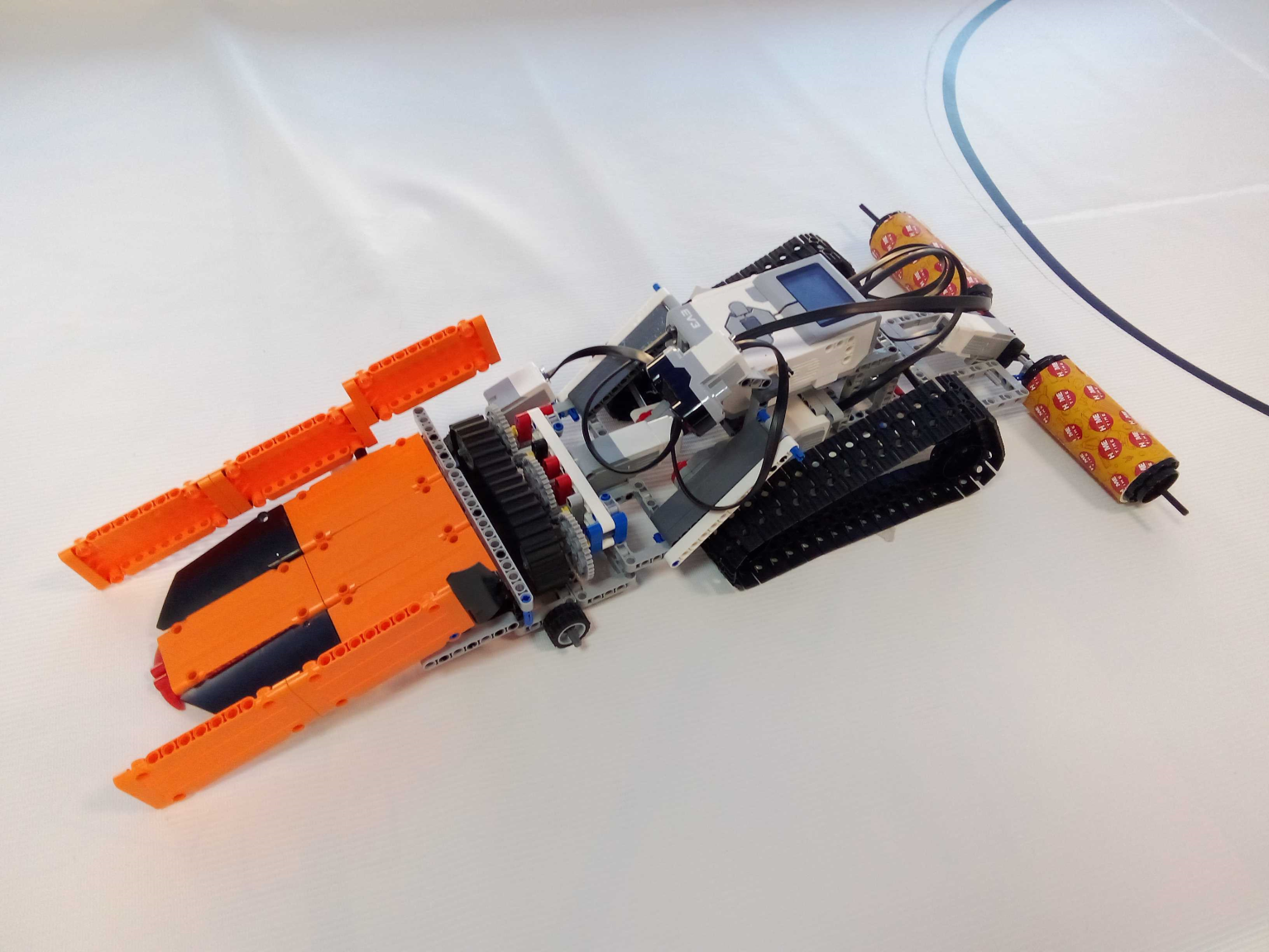 Объектом исследования являются конструкторы Lego Теchnic и Lego Mindstorms EV3.

Предмет исследования – возможности конструктора для создания робота-уборщика снега и мусора.
Рис. 1. Робот-уборщик
Актуальность и новизна работы

Актуальность: в городской среде велика потребность в уборочной технике. Однако большинство техники, используемой сегодня, управляется человеком. Предлагаемый робот может заменить человека.

Новизна: робот может использоваться в любое время года; имеет два приспособления для уборки: ковш и щетки. В ковш собирается снег, затем он попадает на транспортирную ленту и отбрасывается в сторону. Щетки сметают оставшийся снег или мусор. В теплое время года робот может эксплуатироваться без ковша: подметать мусор щетками.
Устройство робота

Робот передвигается на гусеницах, что повышает его проходимость и устойчивость. В электрической части робота задействованы 4 мотора: 2 мотора крутят гусеницы, а еще 2 приводят в действие щетку и механизм ковша. Робот имеет ультразвуковой датчик (рис. 2), датчик касания (рис. 3) и модуль Mindstorms EV3 (рис. 4), которые обеспечивают ориентацию робота в пространстве. В механической части использованы  шестеренки для передачи вращения (рис. 5).
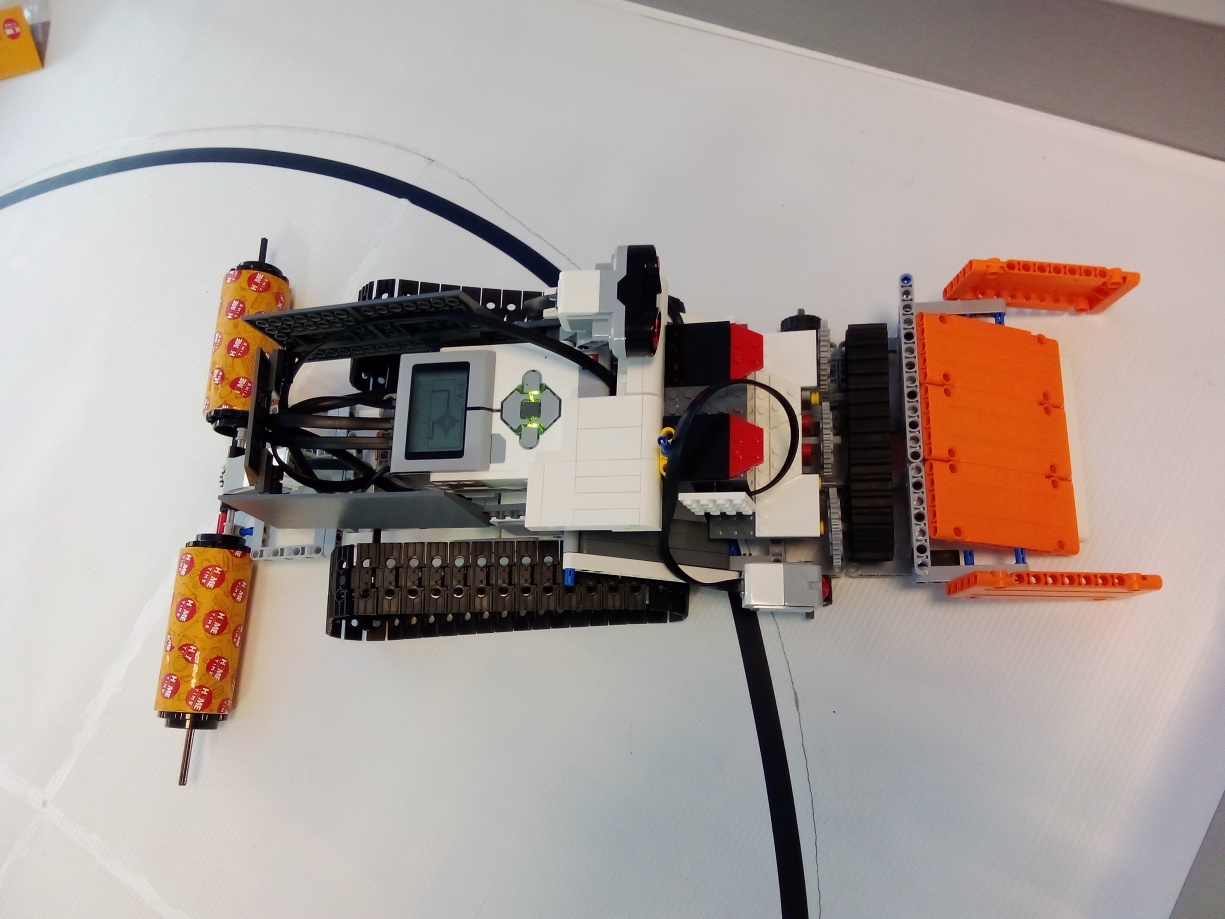 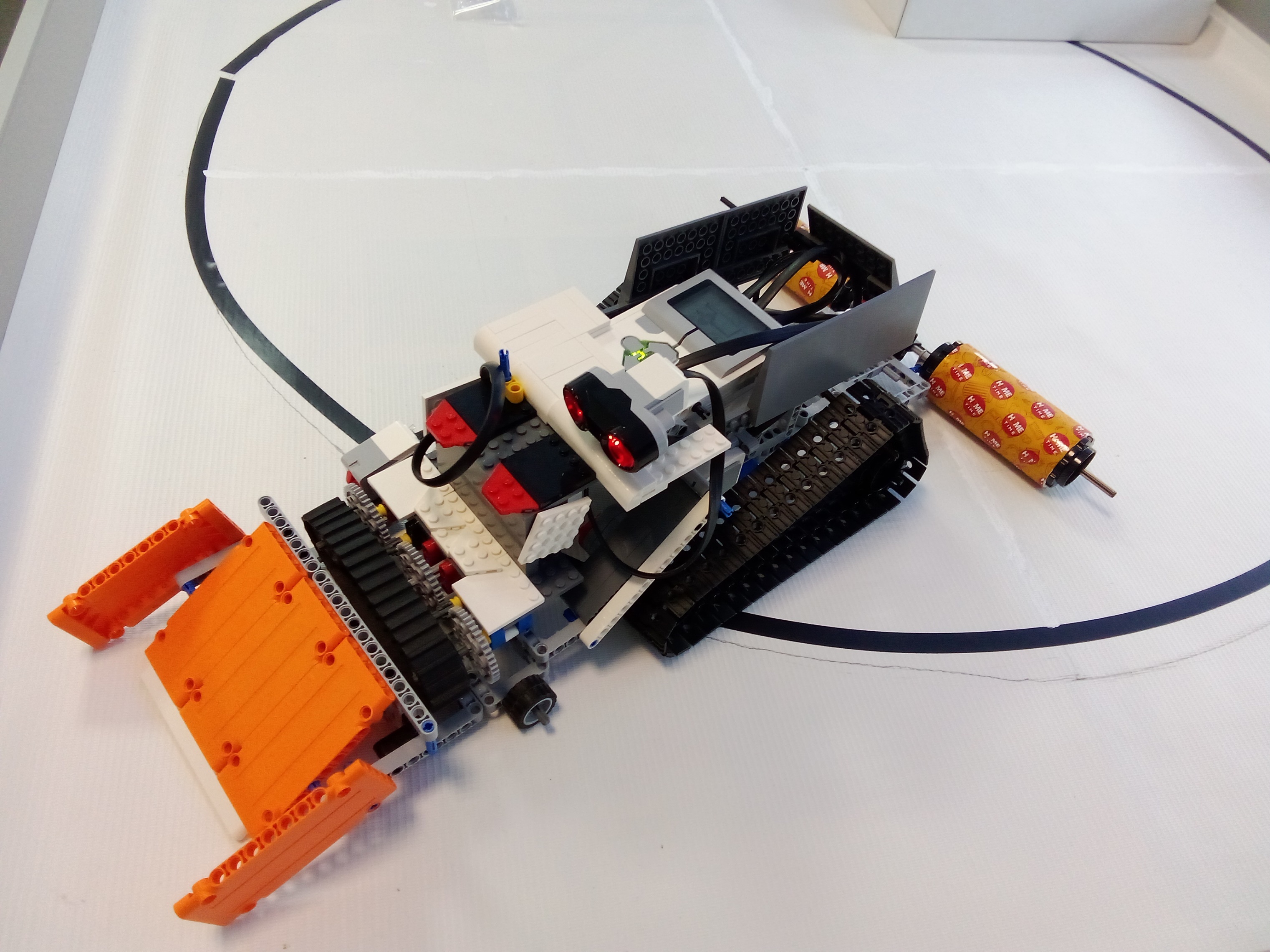 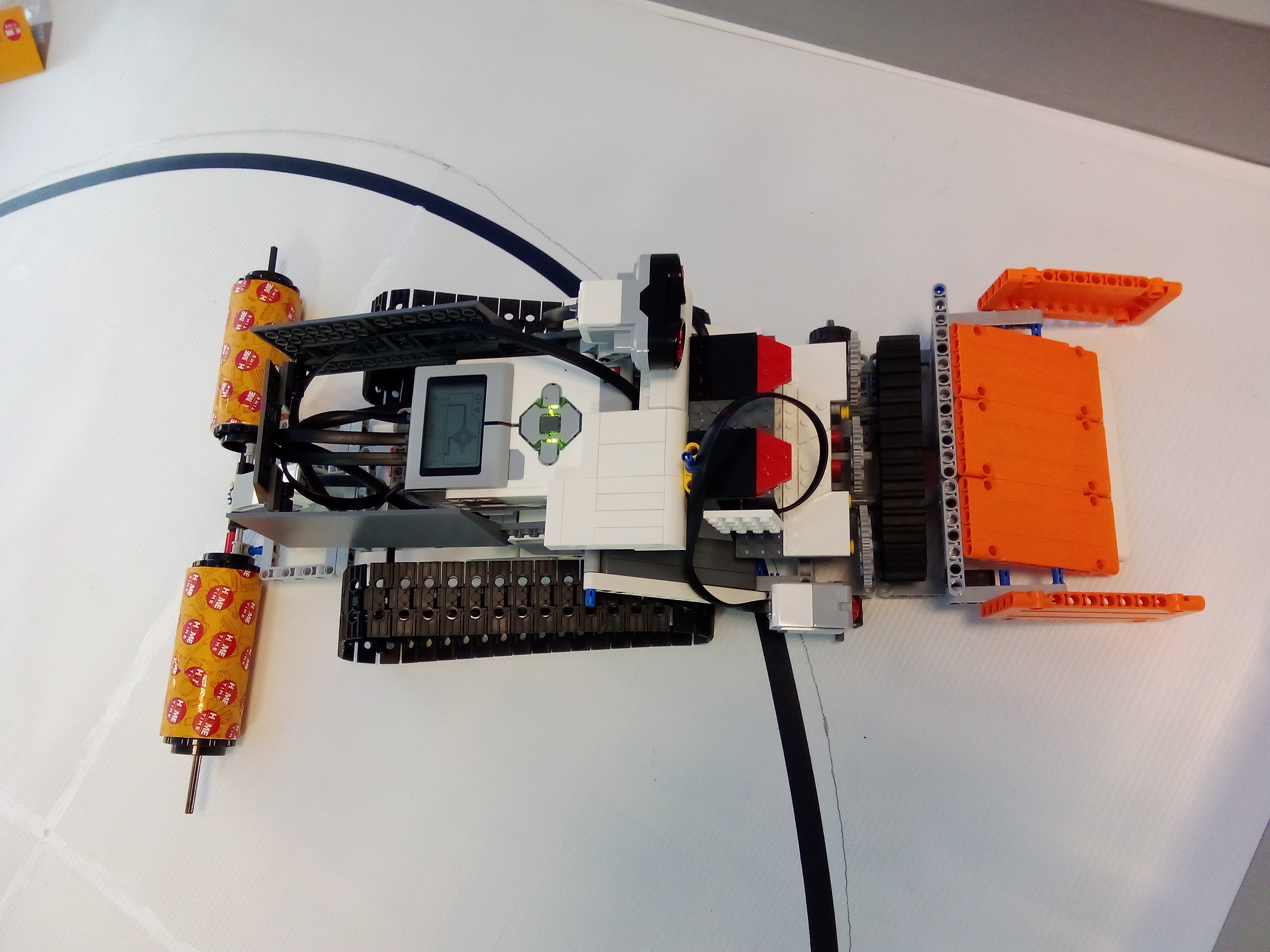 Рис. 3. Датчик касания
Рис. 2. Ультразвуковой датчик
Рис. 4. Модуль Mindstorms EV3
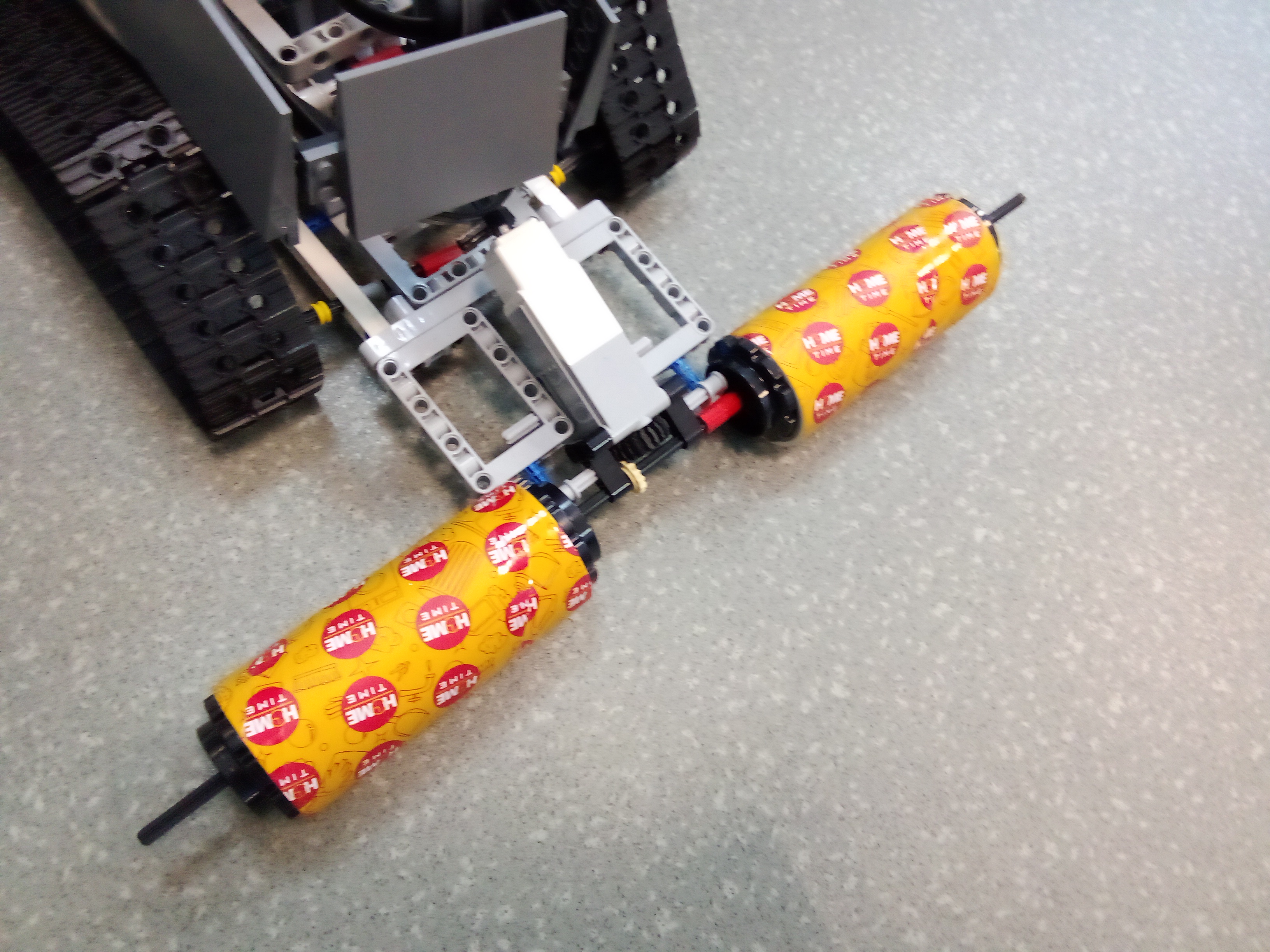 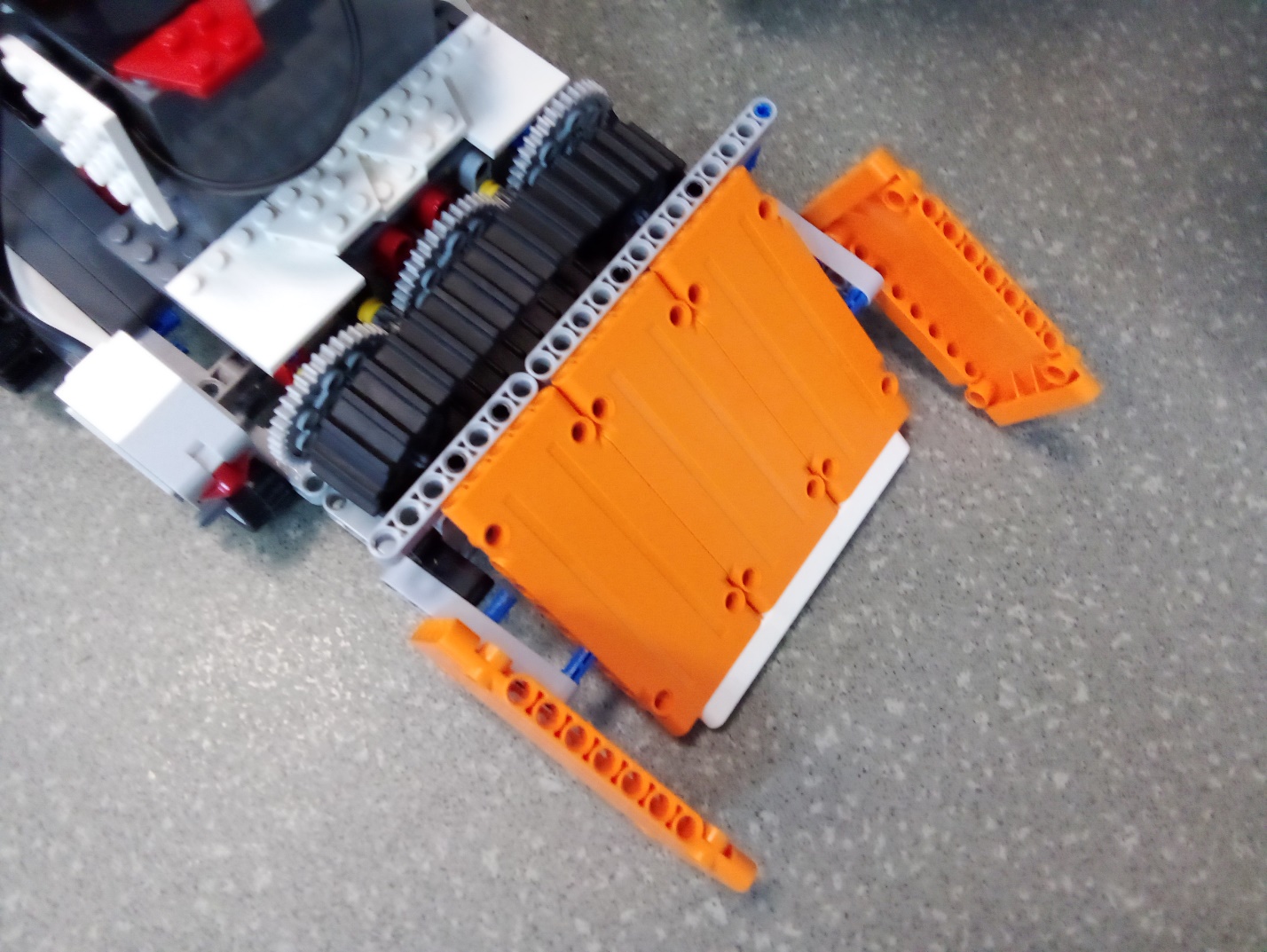 Рис. 5. Шестеренки для передачи вращения
Приспособления робота для уборки снега и мусора
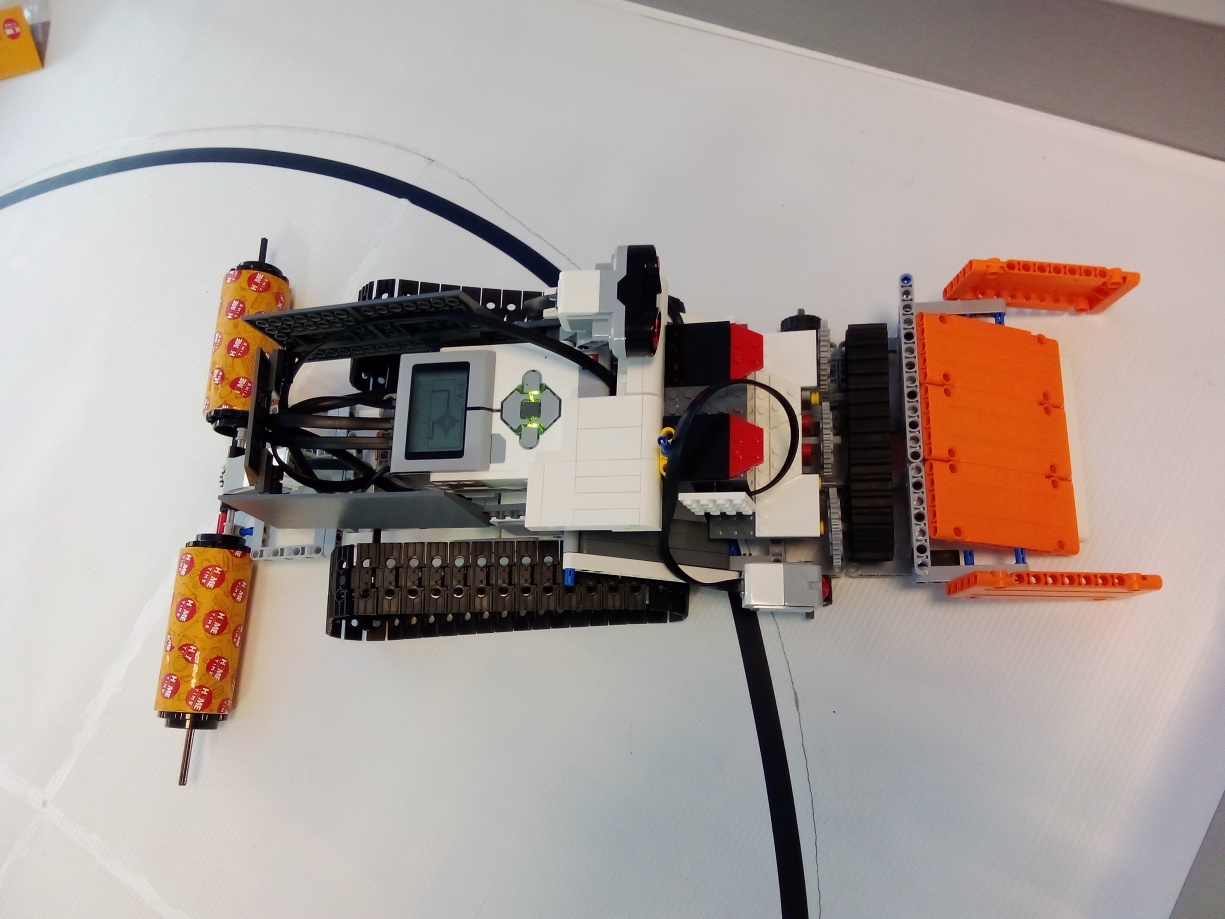 Щетка: механизм приводится действие с помощью 1-го мотора, от которого идет шестереночная передача к щетке
Ковш: сгребает снег и выбрасывается за его пределы, используя транспортирную ленту. Весь механизм работает за счет 1-го мотора
Рис. 6. Приспособления робота для уборки снега и мусора
Спасибо за внимание!